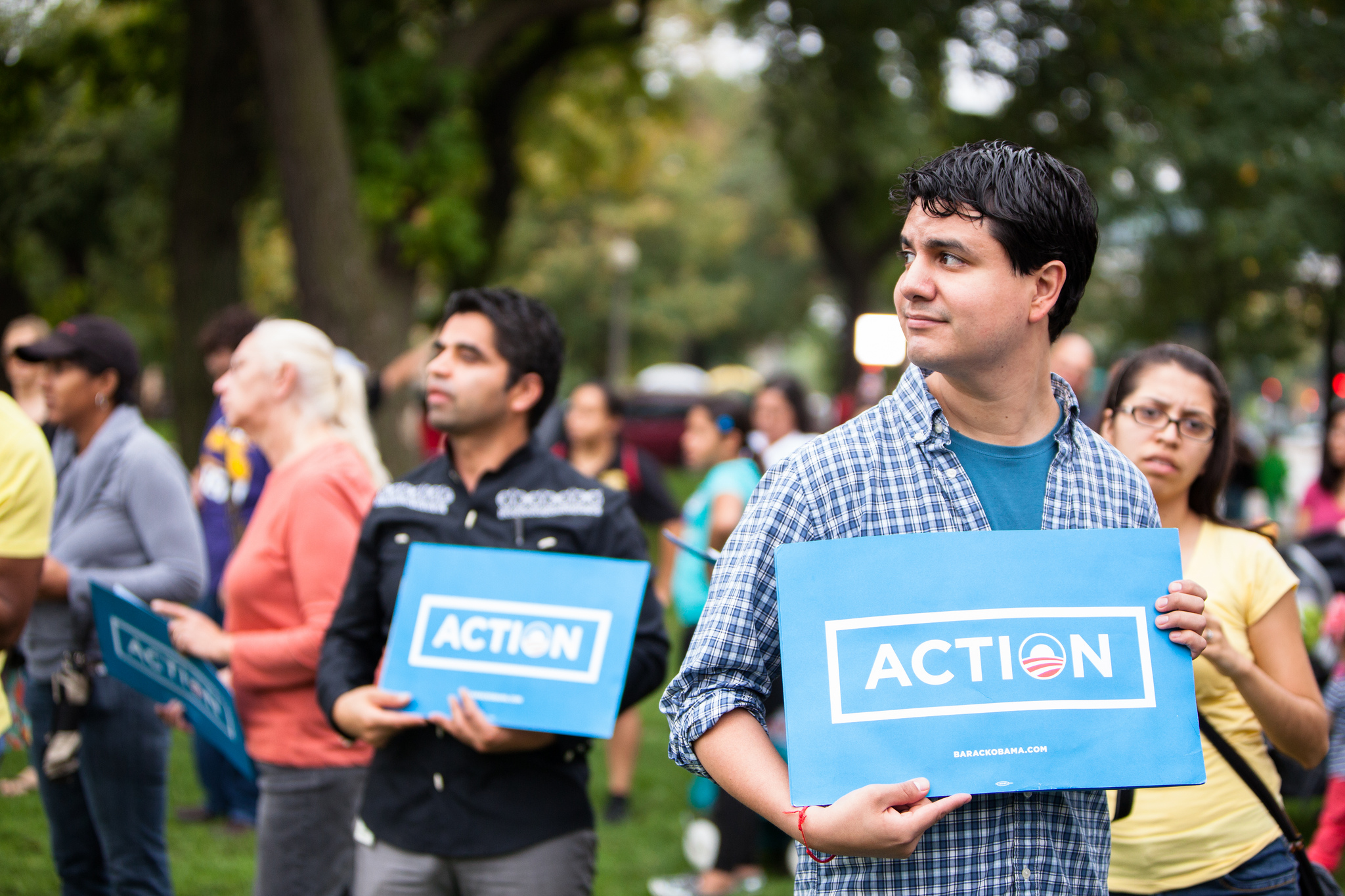 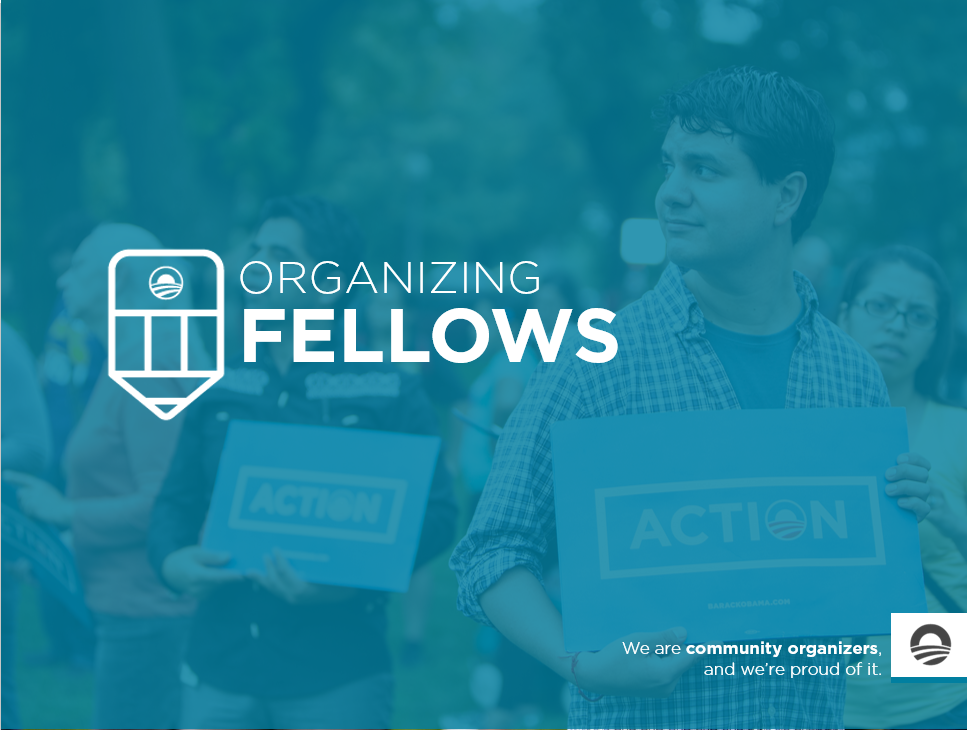 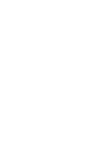 ORGANIZING
FELLOWS
We are community organizers, and we’re proud of it.
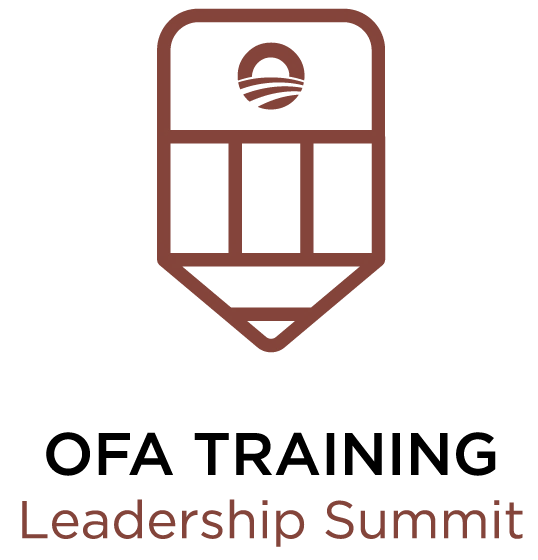 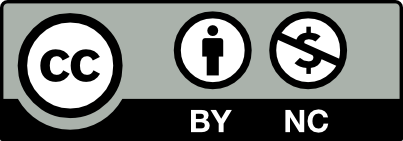 [Speaker Notes: This work is licensed under the Creative Commons Attribution-Non Commercial 4.0 International License. To view a copy of this license, visit http://creativecommons.org/licenses/by-nc/4.0/ or send a letter to Creative Commons, PO Box 1866, Mountain View, CA 94042, USA]
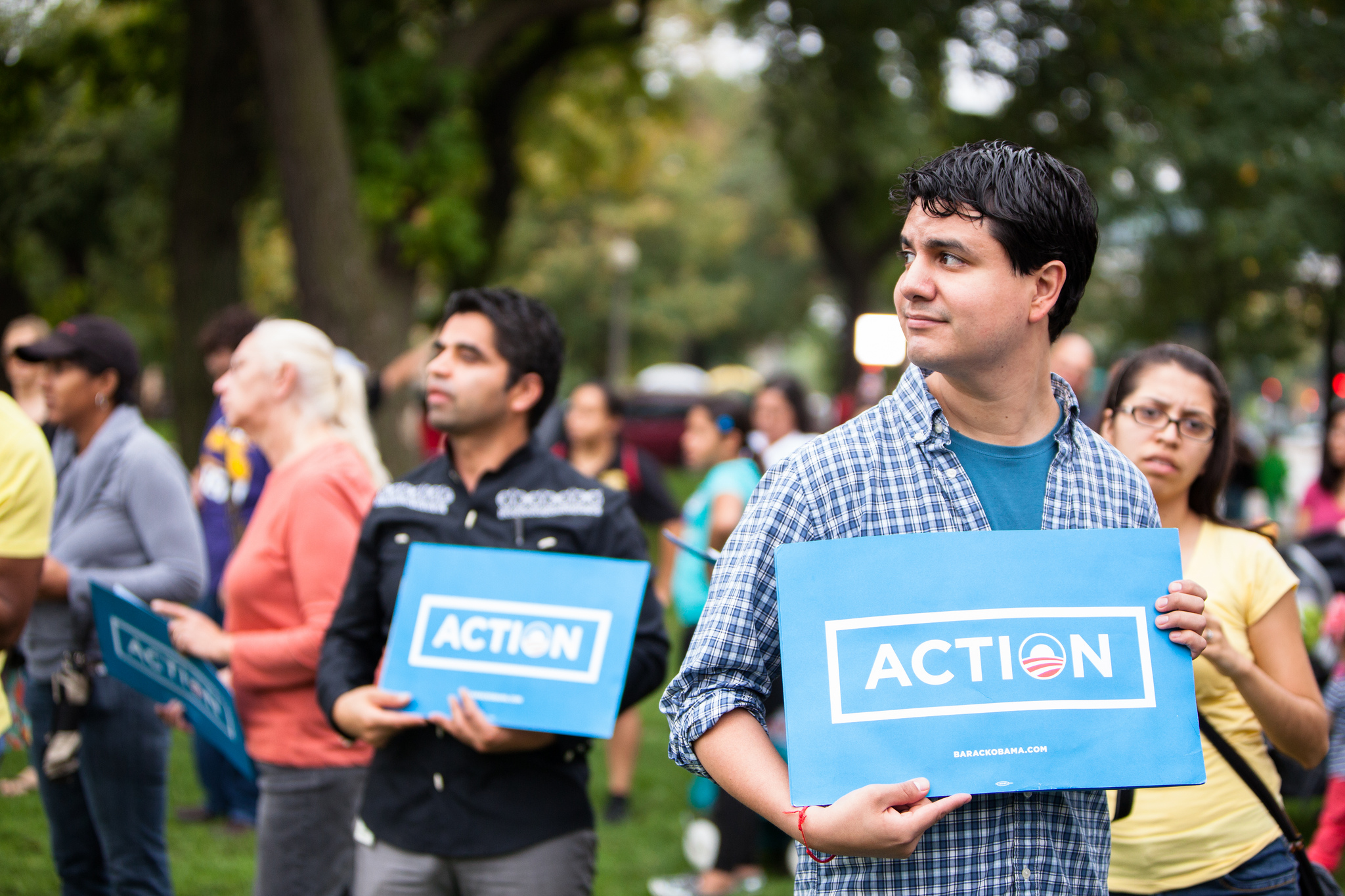 TELLING YOUR PERSONAL STORY
W/ NAME OF TRAINER
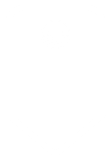 STORIES CONNECT US
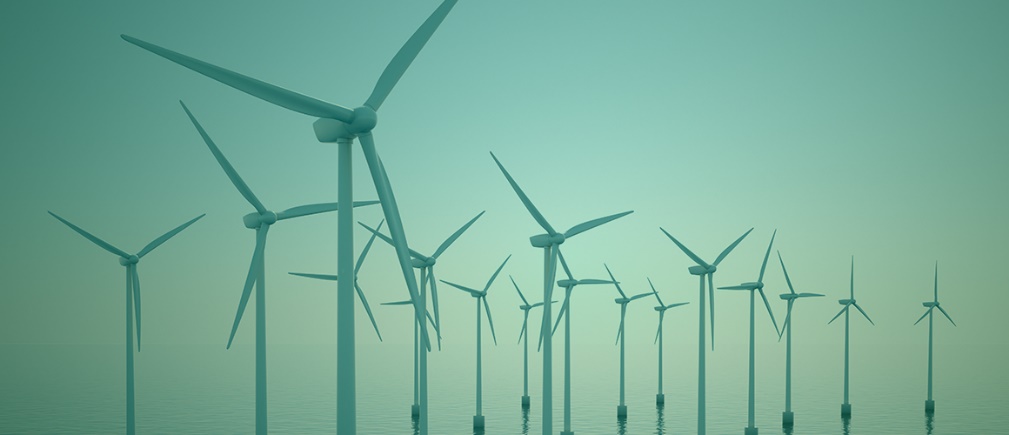 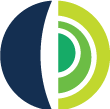 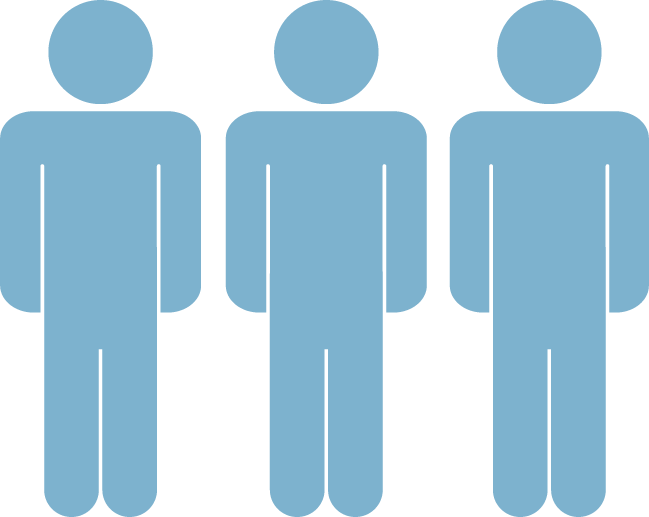 you
Goals for this Session
Understand the key principle of building relationships and trust through story
1
Know how to move people to action by telling your story
2
Feel comfortable sharing your personal story
3
Agenda
Introduction and Agenda
Structure of an Effective Story
Personal Story Exercise
Debrief, Next Steps and Closing
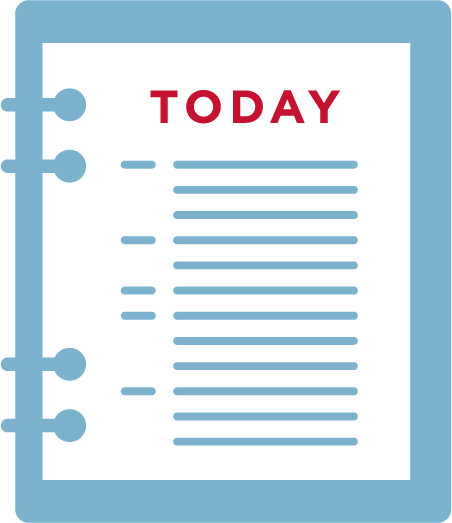 KEY ELEMENTS OF A STORY
Characters

Plot

Conflict

Resolution

Theme
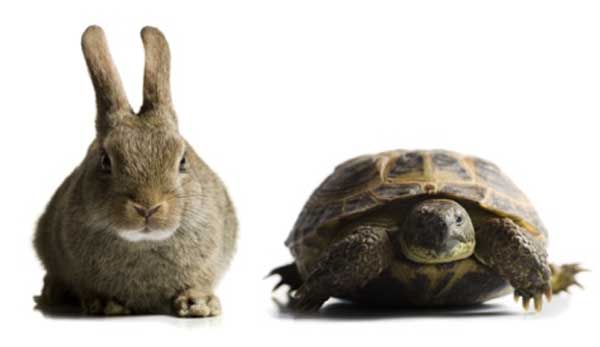 KEY ELEMENTS OF AN ORGANIZING STORY
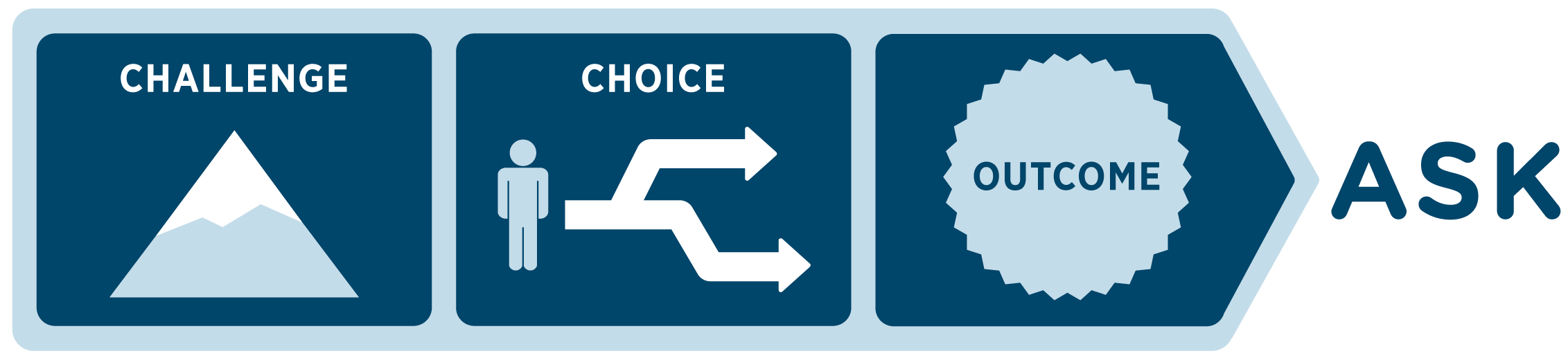 Challenge: A critical moment that drives your story

Choice: The decision you made in response to the challenge

Outcome: The result of the decision
Ask: Make an ask that gets the audience involved
Agenda
Introduction and Agenda
Structure of an Effective Story
Personal Story Exercise
Debrief, Next Steps and Closing
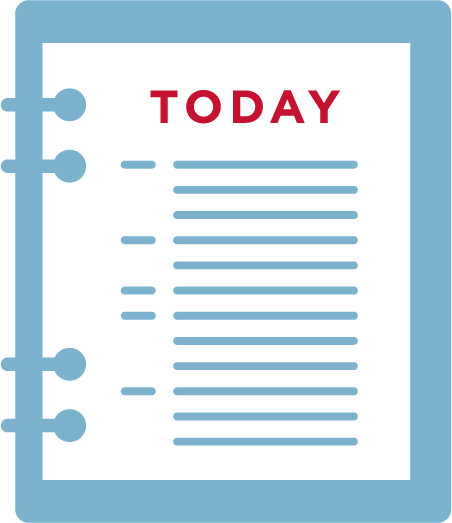 PERSONAL STORY EXERCISE
Step 1
Reflection
Step 2
Write your own organizing story
Step 3
Share with partner(s)
Step 4
Share your story with the full group
Agenda
Introduction and Agenda
Structure of an Effective Story
Personal Story Exercise
Debrief, Next Steps and Closing
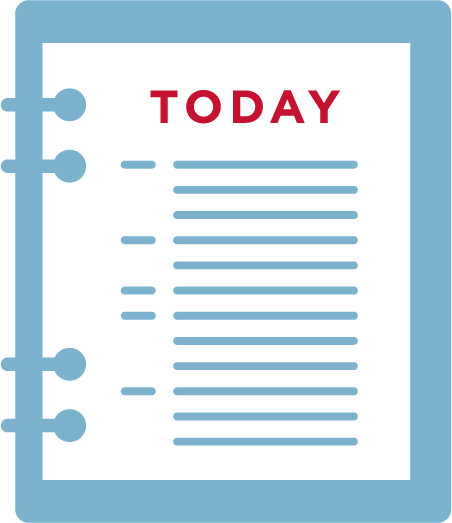 Debrief
What did you learn today that surprised you?
Why do you think personal stories are an effective organizing tool?
How do you see yourself using your personal story in the work ahead?
Key Takeaways
Personal story is a powerful organizing tool because it helps you move others to action on an issue they care about
1
Challenge, Choice, Outcome, Ask
2
You will hone and develop your story over time, and you will become more confident as you practice
3
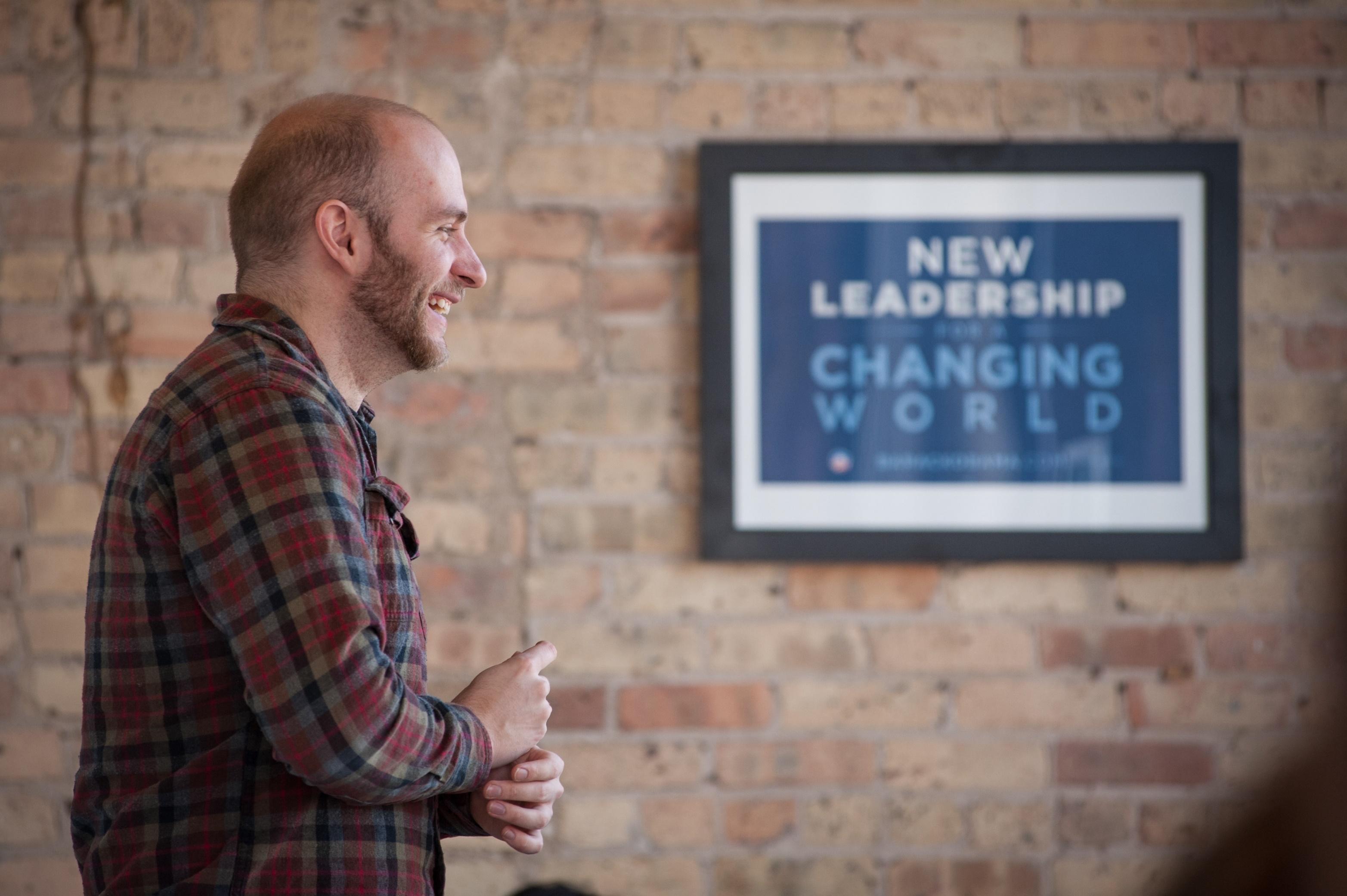 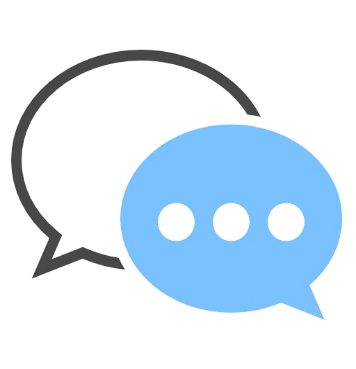 WHAT’S YOUR PERSONAL STORY?
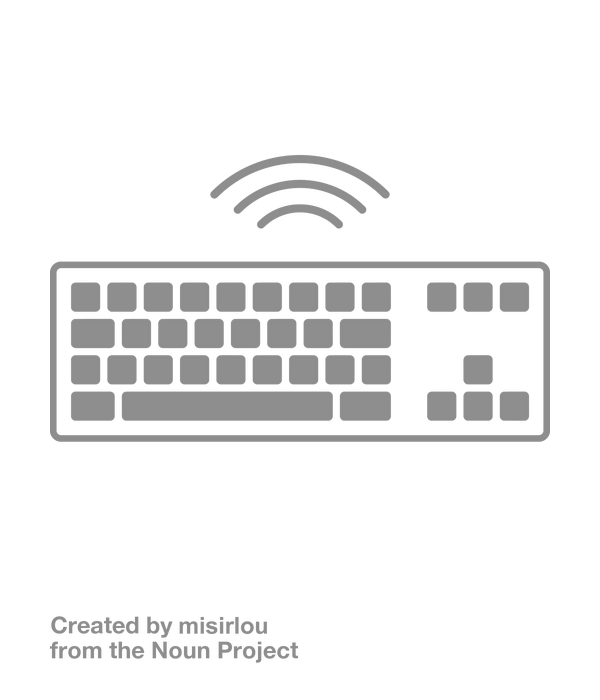 Type in chat box
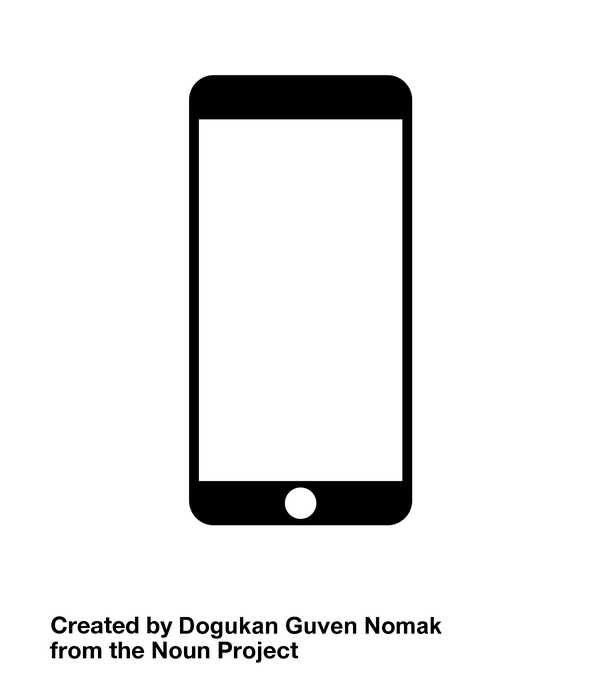 OR
Press 1 on the phone
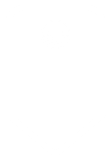